Progettazione dei servizi educativi a. a. 2019-2020
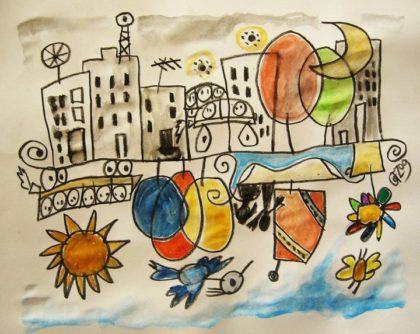 Lisa Brambilla
lisa.brambilla@unimib.it
Immagine tratta dal sito azionenonviolenta.it
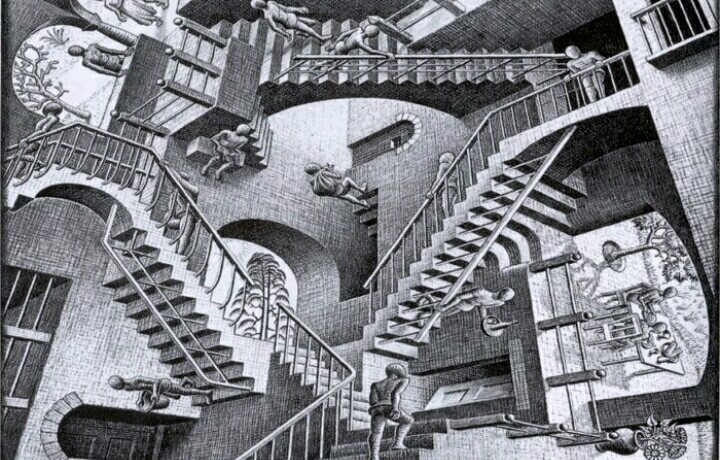 Progettazione
un modo di accostarsi all’attività lavorativa e, per certi aspetti,
 a tutta la vita

 un orizzonte di ricerca e di interrogazione permanente

VISIONE ALTRA, ALTERNATIVA, ULTERIORE

OLTRE 
IL QUI ED ORA 
(MA DENTRO LA REALTà)

OLTRE 
L’EMERGENZA
PROGETTAZIONE EDUCATIVA
formulare una “lettura innovativa e critica di un problema”
Senza abbandonare logiche di realtà e di concretezza 
ipotizzando un altrove e un altrimenti
SGUARDO SUL PRESENTE
Il qui e ora osservato da un vertice pedagogico
Le implicazioni educative del presente
Il presente come risultato di progetti 
il presente per come dovrebbe/potrebbe essere altrimenti
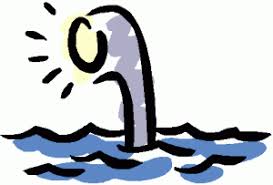 esempi
Guardare in modo nuovo il presente
collocarlo su un orizzonte temporale di più ampio respiro 
esplorarne limiti e risorse
analizzare le connessioni del qui e ora con altri luoghi e altri tempi
Una traduzione operativa
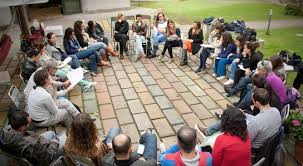 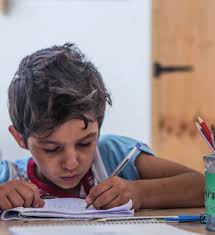 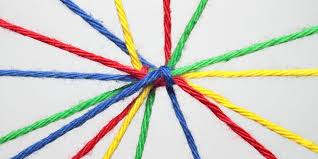 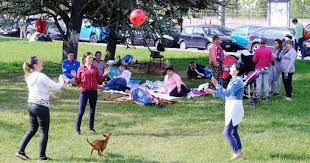 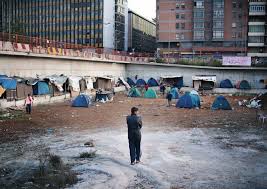 PERIFERIA
MIGRAZIONI
QUALE COSTRUTTO DI EDUCAZIONE, DELL’UMANO.. DEI MODELLI POLITICI, SOCIALI, CULTURALI... ?
(Ancora) un passo indietro
La progettazioneUn paletto conficcato nel terreno, Qualcosa su cui prendere posizione a. traverso, p. 50
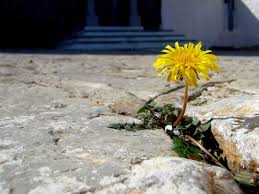 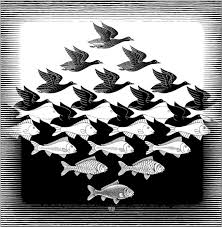 lenti
RISCHI
GENERALIZZAZIONE
CANCELLAZIONE 
DEFORMAZIONE
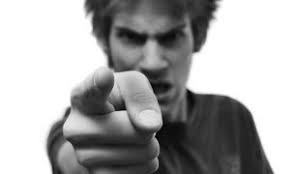 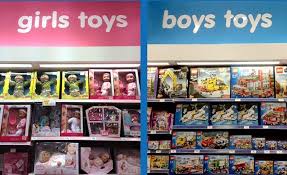 DE/CON-FORMAZIONE DEL NOSTRO SGUARDO
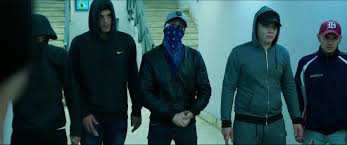 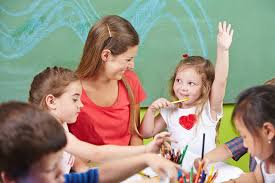 Consapevolezza del proprio sguardo
Lo sguardo non è la realtà
La mappa non è il territorio
La stradalo spazio pubblico
(solo) rischio
(solo) risorsa
La lettura pedagogica del territorionella sua complessità
Territorio quale luogo REALE dove limiti e opportunità coesistono (in proporzioni variabili)
Territorio quale luogo e strumento di investimenti sociali ed educativi
Progettazione educativa
competenza 
nel guardare e significare
 un fenomeno

cognizione 
del proprio stesso sguardo
Considerare il territorio parte fondamentale della lettura del problema/bisogno/domanda
Il territorio è parte del problema e, allo stesso tempo, espressione di risorse
Il territorio è parte della soluzione
Progettazione e territorio
1il territorio parte fondamentale della lettura del problema/bisogno/domanda
2Il territorio: parte del problema ed espressione di risorse
3Il territorio: parte della soluzione